AN EVERLASTING KINGDOM
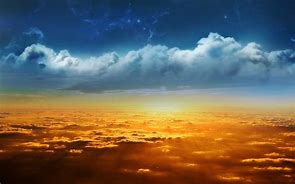 KINGDOM
a country, state, or territory ruled by a king or queen:
Similar: realm, domain, dominion, country, land, nation, state, province, territory, empire, principality, palatinate, duchy, sovereign state
a realm associated with or regarded as being under the control of a particular person or thing:
Similar: domain, province, realm, sphere, dominion, department
the spiritual reign or authority of God.
the rule of God or Christ in a future age.
heaven as the abode of God and of the faithful after death.
John 1:1-5, “1 In the beginning was the Word, and the Word was with God, and the Word was God. 2 He was in the beginning with God. 3 All things came into being through Him, and apart from Him not even one thing came into being that has come into being. 4 In Him was life, and the life was the Light of mankind. 5 And the Light shines in the darkness, and the darkness did not grasp it.” NASB20
Principles Governing Kings
Deuteronomy 17:14, 17, 20, “14 When you enter the land which the LORD your God is giving you, and you take possession of it and live in it, and you say, ‘I will appoint a king over me like all the nations who are around me’ … 17 And he shall not acquire many wives for himself, so that his heart does not turn away; nor shall he greatly increase silver and gold for himself … 20 so that his heart will not be haughty toward his countrymen, and that he will not turn away from the commandment to the right or the left, so that he and his sons may live long in his kingdom in the midst of Israel.”
Israel Demands a King
1 Samuel 8:1, 5-6, “1 Now it came about, when Samuel was old, that he appointed his sons as judges over Israel … 5 and they said to him, ‘Behold, you have grown old, and your sons do not walk in your ways. Now appoint us a king to judge us like all the nations.’ 6 But the matter was displeasing in the sight of Samuel when they said, ‘Give us a king to judge us.’ And Samuel prayed to the LORD.”
King Saul
1 Samuel 13:13-14, “13 But Samuel said to Saul, ‘You have acted foolishly! You have not kept the commandment of the LORD your God, which He commanded you, for the LORD would now have established your kingdom over Israel forever. 14 But now your kingdom shall not endure. The LORD has sought for Himself a man after His own heart, and the LORD has appointed him ruler over His people, because you have not kept what the LORD commanded you.’”
David
2 Samuel 5:12, “And David realized that the LORD had appointed him as king over Israel, and that He had exalted his kingdom for the sake of His people Israel.”
2 Samuel 7:12-14, “12 When your days are finished and you lie down with your fathers, I will raise up your descendant after you, who will come from you, and I will establish his kingdom. 13 He shall build a house for My name, and I will establish the throne of his kingdom forever. 14 I will be a father to him and he will be a son to Me; when he does wrong, I will discipline him with a rod of men and with strokes of sons of mankind”
Solomon and The Child of a New Government
1 Kings 2:46, “So the king commanded Benaiah the son of Jehoiada, and he went out and struck him so that he died. And the kingdom was established in the hands of Solomon.”
1 Kings 9:5, “then I will establish the throne of your kingdom over Israel forever, just as I promised to your father David, saying, ‘You shall not be deprived of a man on the throne of Israel.’”
Isaiah 9:6, “For a Child will be born to us, a Son will be given to us; And the government will rest on His shoulders, And His name will be called Wonderful Counselor, Mighty God, Eternal Father, Prince of Peace.”
The Hand of God
Jeremiah 18:6-7, 11, “6‘Am I not able, house of Israel, to deal with you as this potter does?’ declares the LORD. ‘Behold, like the clay in the potter’s hand, so are you in My hand, house of Israel. 7 At one moment I might speak concerning a nation or concerning a kingdom to uproot it, to tear it down, or to destroy it … 11 So now, speak to the men of Judah and against the inhabitants of Jerusalem, saying, ‘This is what the LORD says: “Behold, I am forming a disaster against you and devising a plan against you. Now turn back, each of you from his evil way, and correct your ways and your deeds!”’
God’s Warning Rejected
Jeremiah 18:12-13, 15-17, “12 But they will say, ‘It’s hopeless! For we are going to follow our own plans, and each of us will persist in the stubbornness of his evil heart.’ 13 Therefore this is what the LORD says: ‘Just ask among the nations Who ever heard anything like this? The virgin of Israel Has done a most appalling thing … 15 For My people have forgotten Me, They burn incense to worthless gods. And they have stumbled in their ways, In the ancient roads, To walk on paths, Not on a highway, 16 To make their land a desolation, An object of perpetual hissing; Everyone who passes by it will be astonished And shake his head.  17 Like an east wind I will scatter them Before the enemy; I will show them My back and not My face In the day of their disaster.’”
God Rules in The Kingdom of Man
The Interpretation
Babylon the First Kingdom
Medo-Persia and Greece
Rome
The Divine Kingdom
God Will Set Up an Everlasting Kingdom
Daniel 2:44, “And in the days of those kings the God of heaven will set up a kingdom which will never be destroyed, and that kingdom will not be left for another people; it will crush and put an end to all these kingdoms, but it will itself endure forever.”
God Is The MOST HIGH
Daniel 4:17, 25, “17 This sentence is by the decree of the angelic watchers, And the decision is a command of the holy ones, In order that the living may know That the Most High is ruler over the realm of mankind, And He grants it to whomever He wishes And sets over it the lowliest of people … 25 that you be driven away from mankind and your dwelling place be with the animals of the field, and you be given grass to eat like cattle and be drenched with the dew of heaven; and seven periods of time will pass over you, until you recognize that the Most High is ruler over the realm of mankind and bestows it on whomever He wishes.”
THE LIVING GOD WILL
Daniel 6:26, “issue a decree that in all the realm of my kingdom people are to tremble and fear before the God of Daniel; For He is the living God and enduring forever, And His kingdom is one which will not be destroyed, And His dominion will be forever.”
Daniel 7:14, “And to Him was given dominion, Honor, and a kingdom, So that all the peoples, nations, and populations of all languages Might serve Him. His dominion is an everlasting dominion
Which will not pass away; And His kingdom is one Which will not be destroyed.
4th KINGDOM ON EARTH
Daniel 7:18, 22-23, “18 But the saints of the Highest One will receive the kingdom and take possession of the kingdom forever, for all ages to come … 22 until the Ancient of Days came and judgment was passed in favor of the saints of the Highest One, and the time arrived when the saints took possession of the kingdom. 23 This is what he said: ‘The fourth beast will be a fourth kingdom on the earth which will be different from all the other kingdoms, and will devour the whole earth and trample it down and crush it.”
The Kingdom of Heaven
Matthew 4:17, 23, “17 From that time Jesus began to preach and say, ’Repent, for the kingdom of heaven has come near … 23 Jesus was going about in all of Galilee, teaching in their synagogues and proclaiming the gospel of the kingdom, and healing every disease and every sickness among the people.”
Matthew 5:19, “Therefore, whoever nullifies one of the least of these commandments, and teaches others to do the same, shall be called least in the kingdom of heaven; but whoever keeps and teaches them, he shall be called great in the kingdom of heaven.”
Matthew 6:33, “But seek first His kingdom and His righteousness, and all these things will be provided to you”
Matthew 7:21, “Not everyone who says to Me, ‘Lord, Lord,’ will enter the kingdom of heaven, but the one who does the will of My Father who is in heaven will enter.”
The Weeds Explained
Matthew 13:36, 38-43, “36 Then He left the crowds and went into the house. And His disciples came to Him and said, “Explain to us the parable of the weeds of the field … 38 and the field is the world; and as for the good seed, these are the sons of the kingdom; and the weeds are the sons of the evil one; 39 and the enemy who sowed them is the devil, and the harvest is the end of the age; and the reapers are angels …
Matthew 13:36, 38-43, “… 40 So just as the weeds are gathered up and burned with fire, so shall it be at the end of the age. 41 The Son of Man will send forth His angels, and they will gather out of His kingdom all stumbling blocks, and those who commit lawlessness, 
42 and they will throw them into the furnace of fire; in that place there will be weeping and gnashing of teeth. 
43 Then THE RIGHTEOUS WILL SHINE FORTH LIKE THE SUN in the kingdom of their Father. The one who has ears, let him hear!”
The Gospel of The Kingdom
Matthew 13:49, “So it will be at the end of the age. The angels will come forth, separate the wicked from among the just”
Matthew 24:14, “And this gospel of the kingdom will be preached in all the world as a witness to all the nations, and then the end will come.”
Matthew 25:34, “Then the King will say to those on His right hand, ‘Come, you blessed of My Father, inherit the kingdom prepared for you from the foundation of the world’”  (NKJV)
John 3:3, 5, “3 Jesus responded and said to him, “Truly, truly, I say to you, unless someone is born again he cannot see the kingdom of God … 5 Jesus answered, ’Truly, truly, I say to you, unless someone is born of water and the Spirit, he cannot enter the kingdom of God.’”
John 18:36, “Jesus answered, ‘My kingdom is not of this world. If My kingdom were of this world, My servants would be fighting so that I would not be handed over to the Jews; but as it is, My kingdom is not of this realm.’” 
Acts 8:12, “But when they believed Philip as he was preaching the good news about the kingdom of God and the name of Jesus Christ, both men and women were being baptized”
1 Corinthians 15:50, Now I say this, brothers and sisters, that flesh and blood cannot inherit the kingdom of God; nor does the perishable inherit the imperishable.”

Galatians 5:19, 21, “19 Now the deeds of the flesh are evident, which are: sexual immorality, impurity, indecent behavior … 21 envy, drunkenness, carousing, and things like these, of which I forewarn you, just as I have forewarned you, that those who practice such things will not inherit the kingdom of God”

Revelation 17:8, “The beast that you saw was, and is not, and is about to come up out of the abyss and go to destruction. And those who live on the earth, whose names have not been written in the book of life from the foundation of the world, will wonder when they see the beast, that he was, and is not, and will come.”
Revelation 19:1-4, “1 After these things I heard something like a loud voice of a great multitude in heaven, saying, “Hallelujah! Salvation, glory, and power belong to our God, 2 BECAUSE HIS JUDGMENTS ARE TRUE AND RIGHTEOUS; for He has judged the great prostitute who was corrupting the earth with her sexual immorality, and HE HAS AVENGED THE BLOOD OF HIS BOND-SERVANTS ON HER. 3 And a second time they said, “Hallelujah! HER SMOKE RISES FOREVER AND EVER. 4 And the twenty-four elders and the four living creatures fell down and worshiped God who sits on the throne, saying, “Amen. Hallelujah!”
AN EVERLASTING KINGDOM
John 1:1-5, “1 In the beginning was the Word”
Principles Governing Kings
Israel Demands a King
Saul David Solomon and a Child of a New Government
The Hand of God
God’s Warning Rejected
God Rules in The Kingdom of Man
God Will Set Up an Everlasting Kingdom
God Is The MOST HIGH
THE LIVING GOD WILL
4th KINGDOM ON EARTH
The Kingdom of Heaven
The Weeds Explained
The Gospel of The Kingdom
HEAR THE INVITATION
HEAR: Acts 10:33, “So I sent men to you immediately, and you have been kind enough to come. Now then, we are all here present before God to hear everything that you have been commanded by the Lord.”
BELIEVE: Mark 1:15-16, “15 and saying, ‘The time is fulfilled, and the kingdom of God has come near; repent and believe in the gospel. 16 The one who has believed and has been baptized will be saved; but the one who has not believed will be condemned.’”
CONFESS: 1 John 1:9, “If we confess our sins, He is faithful and righteous, so that He will forgive us our sins and cleanse us from all unrighteousness.”
REPENT and BE BAPTIZED: Acts 2:38, “Peter said to them, ‘Repent, and each of you be baptized in the name of Jesus Christ for the forgiveness of your sins; and you will receive the gift of the Holy Spirit.’”
LIVE FAITHFULLY: 1 Corinthians 16:13, “Be on the alert, stand firm in the faith, act like men, be strong.”
Ephesians 2:10, “For we are His workmanship, created in Christ Jesus for good works, which God prepared beforehand so that we would walk in them.”